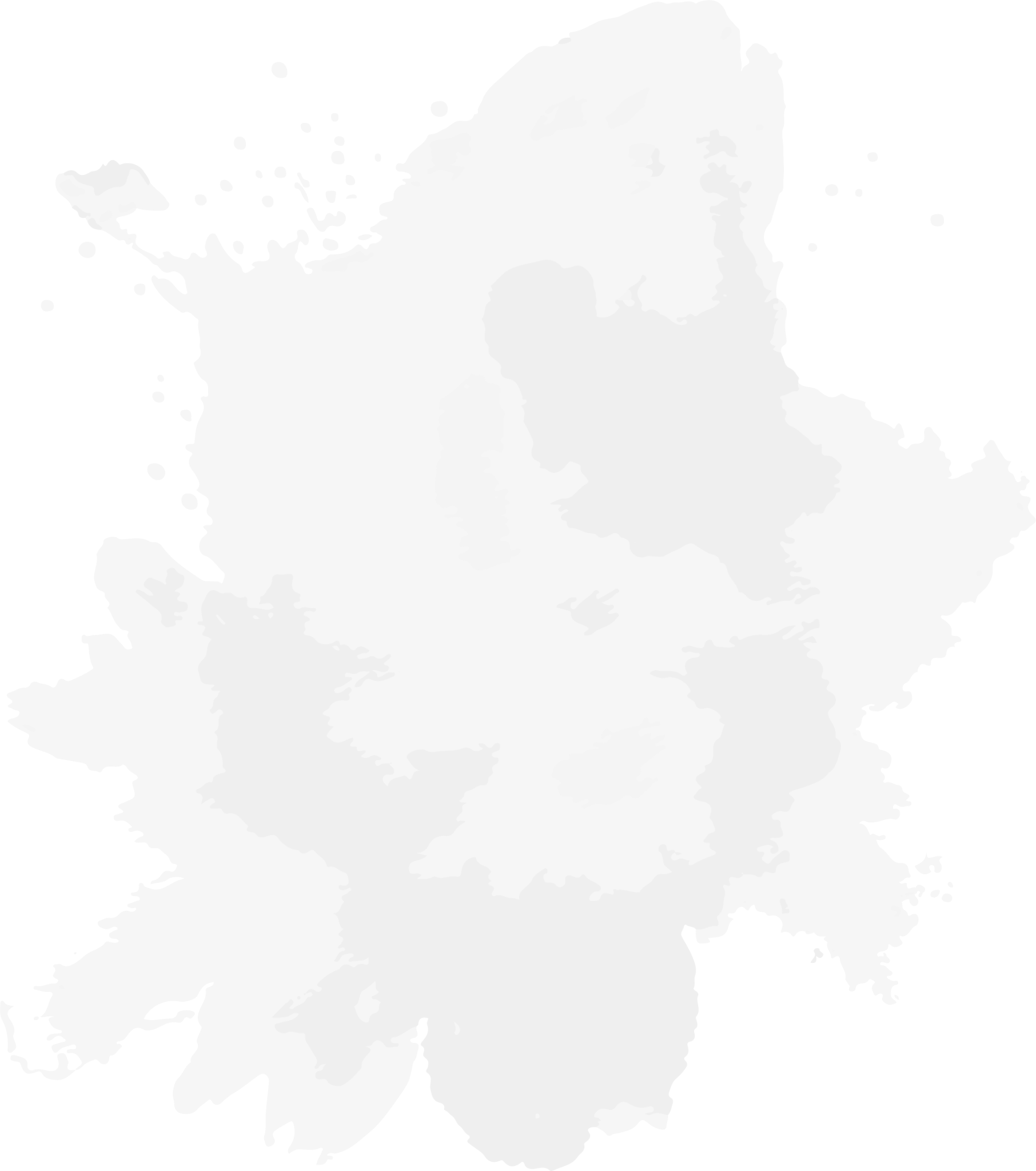 Vicky & Damaris
18 OCTOBER  2025
MARRIAGE OFFICIANT: REVEREND KRIS WHITE
Prelude
ENTRANCE OF THE GROOM & GROOMSMEN
ENTRANCE OF THE PARENTS
ENTRANCE OF THE MAID OF HONOR
RING BEARER & FLOWER GIRL
ENTRANCE OF THE BRIDE & FATHER OF THE BRIDE
Ceremony
reading of the bride's brother
reading of the bridegroom's aunt
giving of the bride
music and procession
exchanging of vows
signing of the registry
exchanging of rings
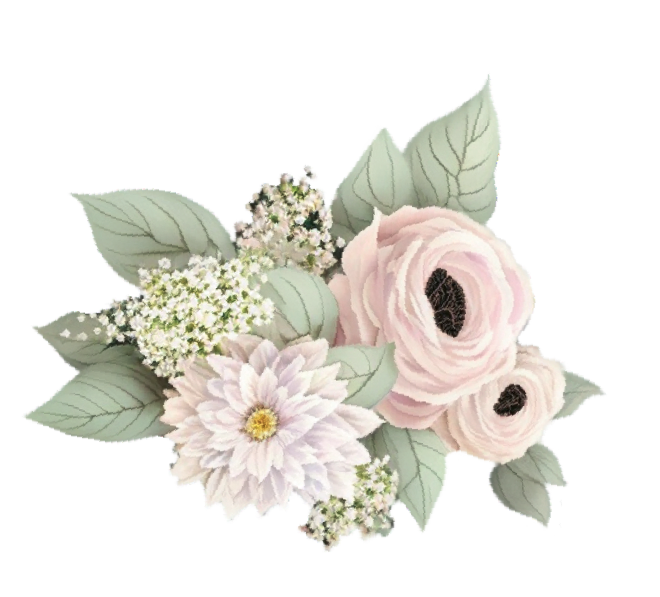 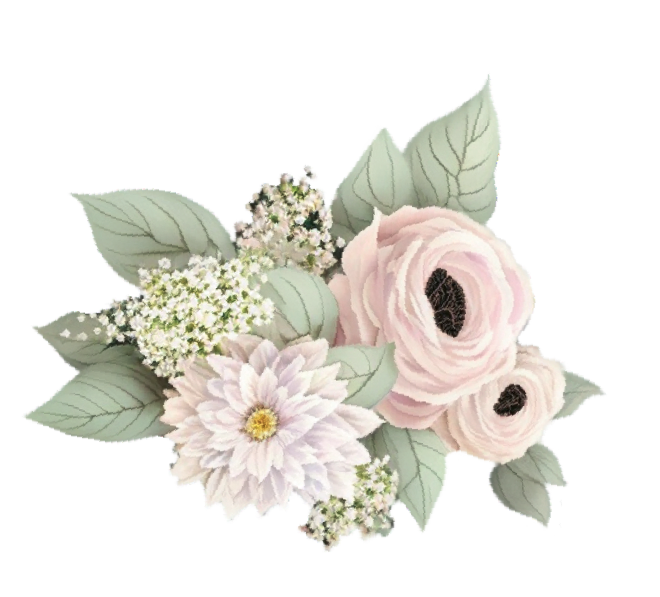 pronouncement